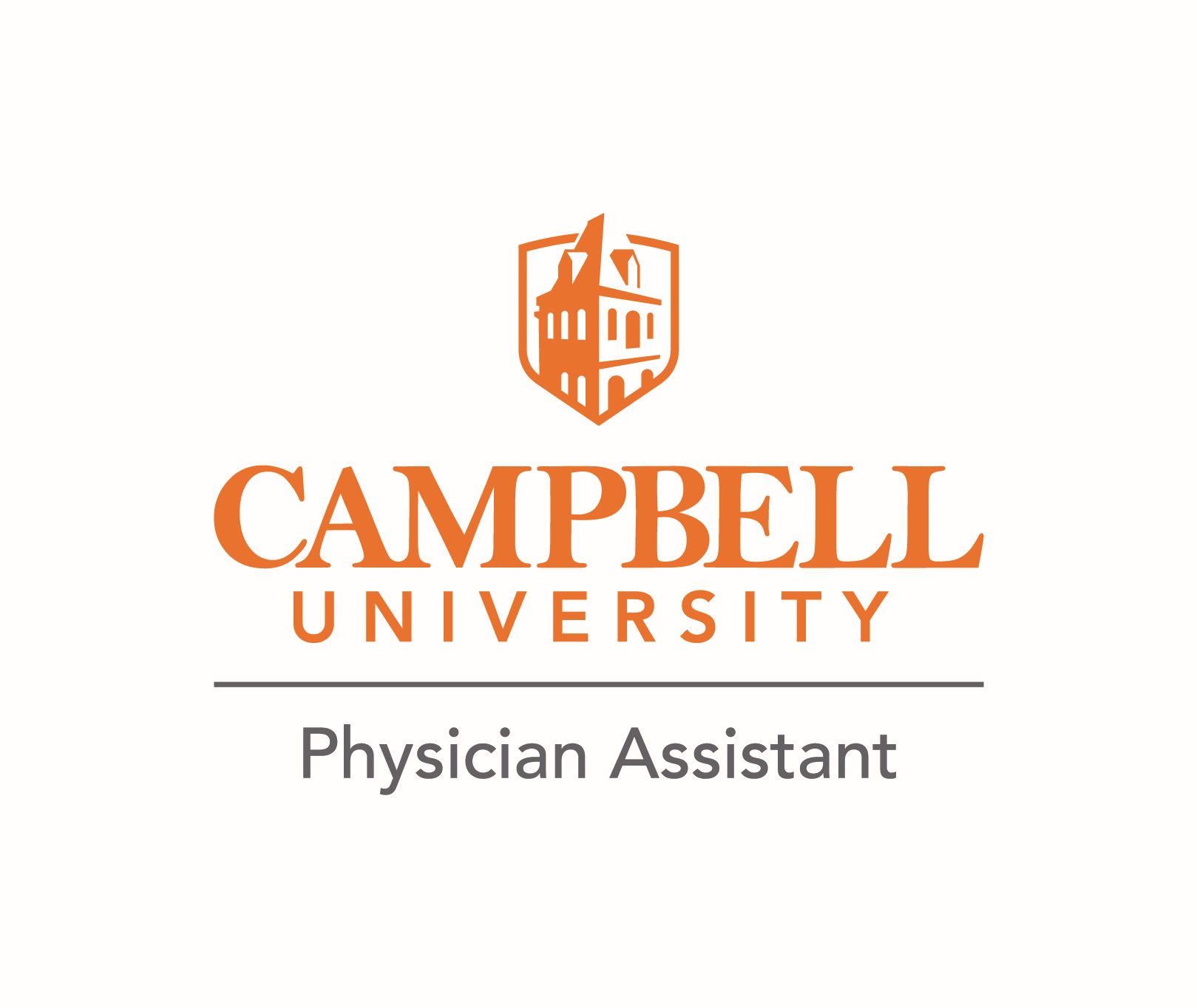 Title of Research Presentation:  Use Title Case– Not All CAPS (Too Hard to Read):  Centered or Left Justified
Additional Affiliation logo, such as the hospital logo, might go here.
Author One1, Author Two1, Author Three1, Etcetera, and Last Author2 
1Department, Institution Name, City, State, 2Department, Institution Name, City, State (if applicable) 
Email address and/or webpages might be listed here
Case Description
Introduction
Discussion
07/26
Acute injury
The introduction introduces the clinical presentation and should include:  
Relevant facts about the clinical condition
Importance of the case
Facts and statistics
Context of the case with respect to current literature or new interpretation of previous understanding.  
This can be bullet points of text, a graphic describing a method, or graphic of the overview of your project. 

Additional helpful hints about text:

Remember:
Posters are designed to be viewed from a distance, and should not be too text heavy-- the reading should be quick reads; most people only take 5-10 minutes at a poster, even if it is one that is of interest
Use text blocks that are not too wide
Use visuals as much as possible to convey your information.
Number the visuals in order so that the reader (or you, as you present) can easily follow the content
Add figure legends to all diagrams, pictures, tables, graphs, etc.  

Additional considerations related to posters:
Choose your style of text carefully.  It is usually better to choose one, and stay with it.  You can use bold and regular (and italics for genus and species), but otherwise, your poster should be one style of text.
Sans serif fonts (e.g. Arial or Calibri) tend to be easier to read than serif fonts (Times New Roman)
08/26
Discharge
The purpose of this section is to explain anything that isn’t clear from the case description, and to interpret findings. 
Prevalence and incidence data might be included here.
Implications beyond your individual case might be here also.  

Some additional information about posters:
Ask about the size of the printer paper roll BEFORE you start making your poster.  It is easier to start with the right size poster than to resize everything to a different size later.
This poster is 36 X 48 (H X W).  You set that under the “design” tab, then page set up.
08/16
Surgery
Figure 1.  Chronological order is a good way to present case information
In this section, include what the reader needs to understand in order to understand the base.
Make sure all pertinent findings are clearly stated.
Provide only those tests and lab results that are relevant to the understanding of this case.  This may include both positive and negative results. 

.
Conclusions
Table 1.  Laboratory data.  This table was created in PowerPoint, but other ways to create tables can be used as well. Tables made in Word can be edited in Word.  Keep the tables simple. You can highlight specific items with shading or colored text.
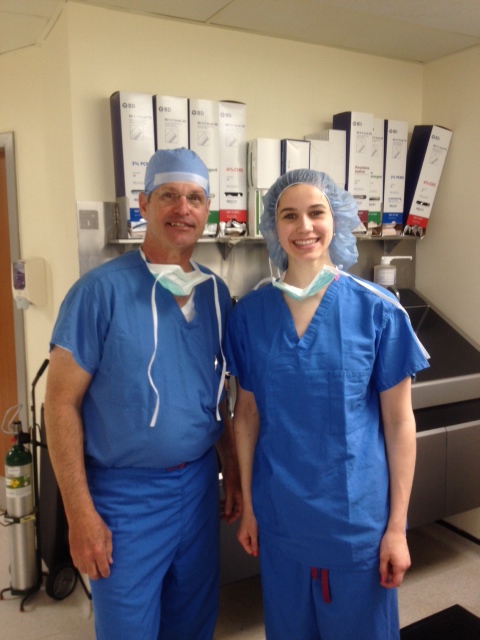 Provide any closure regarding the case
Mention any limitations for your description– such as limits to your literature review, geographical distribution, etc.  
If you need help with this template, or want to ask specific questions, please let me know.  
Hamrick@campbell.edu
References
The font on the references can be smaller (20-24 pt).  Use the same format for all of your references.
Hamrick, T. S., J. R. Horton, P. A. Spears, E. A. Havell, I. W. Smoak & P. E. Orndorff, (2003). Infect Immun 71: 5202-5209.
Jorasch, P., F. P. Wolter, U. Zahringer & E. Heinz, (1998). Mol Microbiol 29: 419-430.
Kaya, S., Y. Araki & E. Ito, (1985). Eur. J. Biochem. 146: 517-522.
Figure 2. Example of a picture file.  Ideally this would be a picture of something important for your case.  I don’t have any patients, so I used a picture of my daughter from her shadowing.  Try to use images that are at least 300 dpi
Figure 3.  Title of this graph.  This graph was made in Excel and then copied into the poster PowerPoint.  Most of the features can be edited directly here (Chart tools).  It is usually helpful to have a title on your graphs so the casual viewer  can decide to stop and look at your data.
Acknowledgements
The departments, clinical affiliations, or individuals not included as authors should go here.
Any funding sources, (grants, sponsors, etc.)